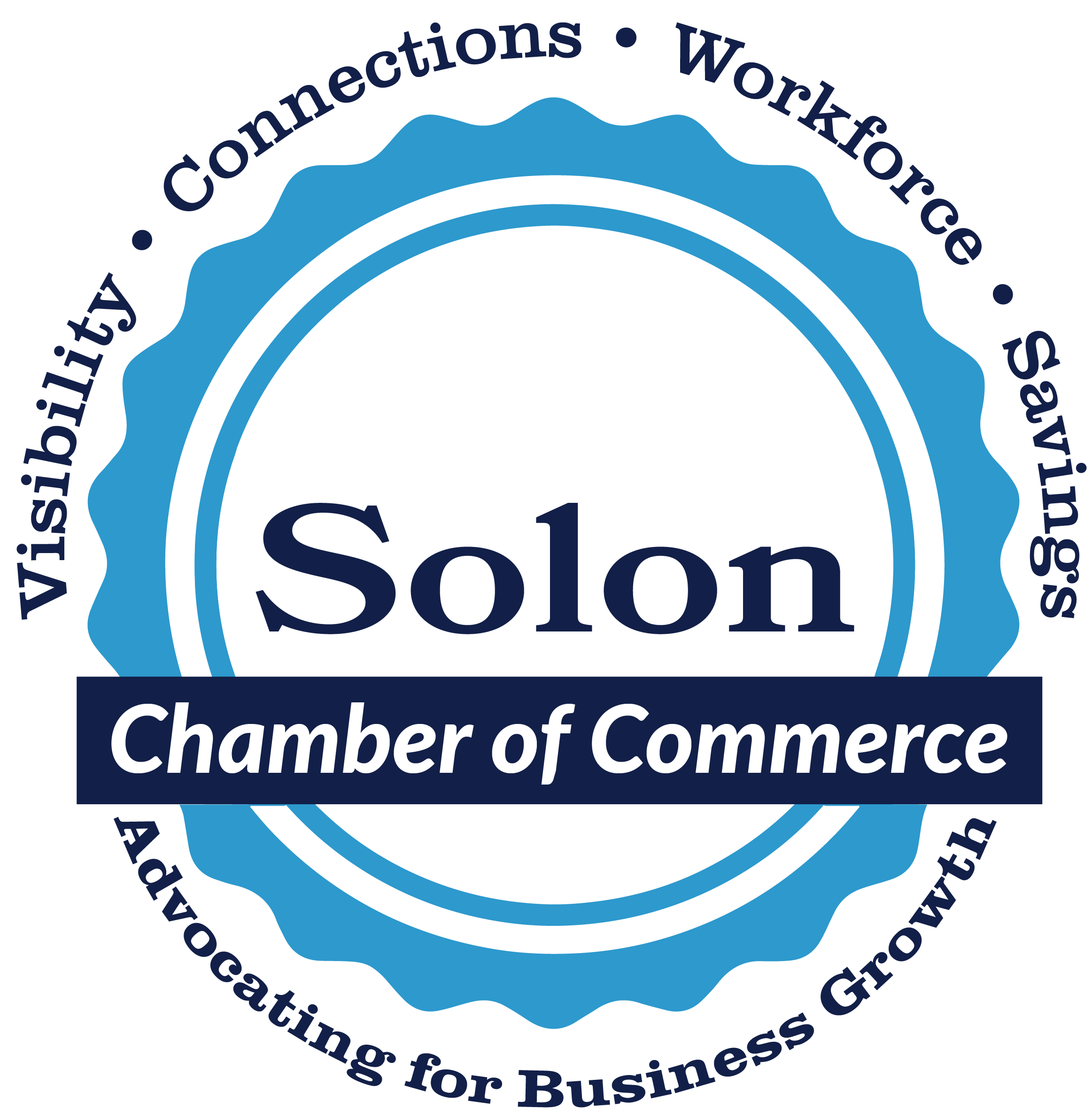 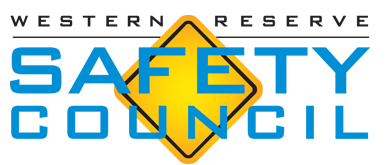 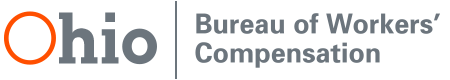 Program Sponsor
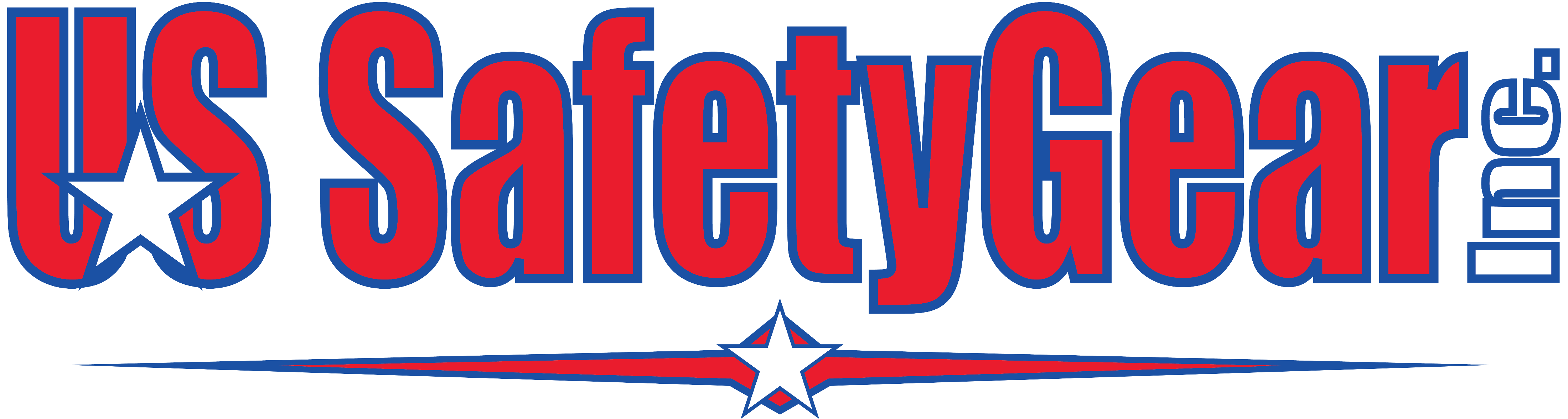 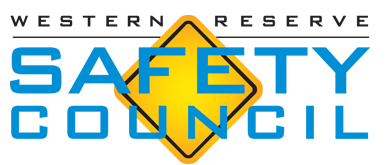 Program Sponsor
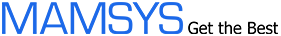 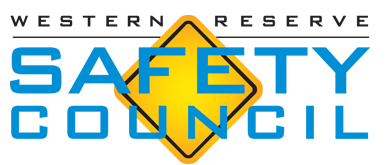 Slides, External resources & registration can be found atwww.solonchamber.com/slides
Materials will also be distributed by email after the program!
October 11th
Workplace Fire Safety with Brian DiRocco, Solon Fire Rescue

November 8th
OSHA Recordkeeping with Scott Turner, Ohio OSHA
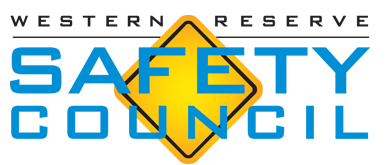 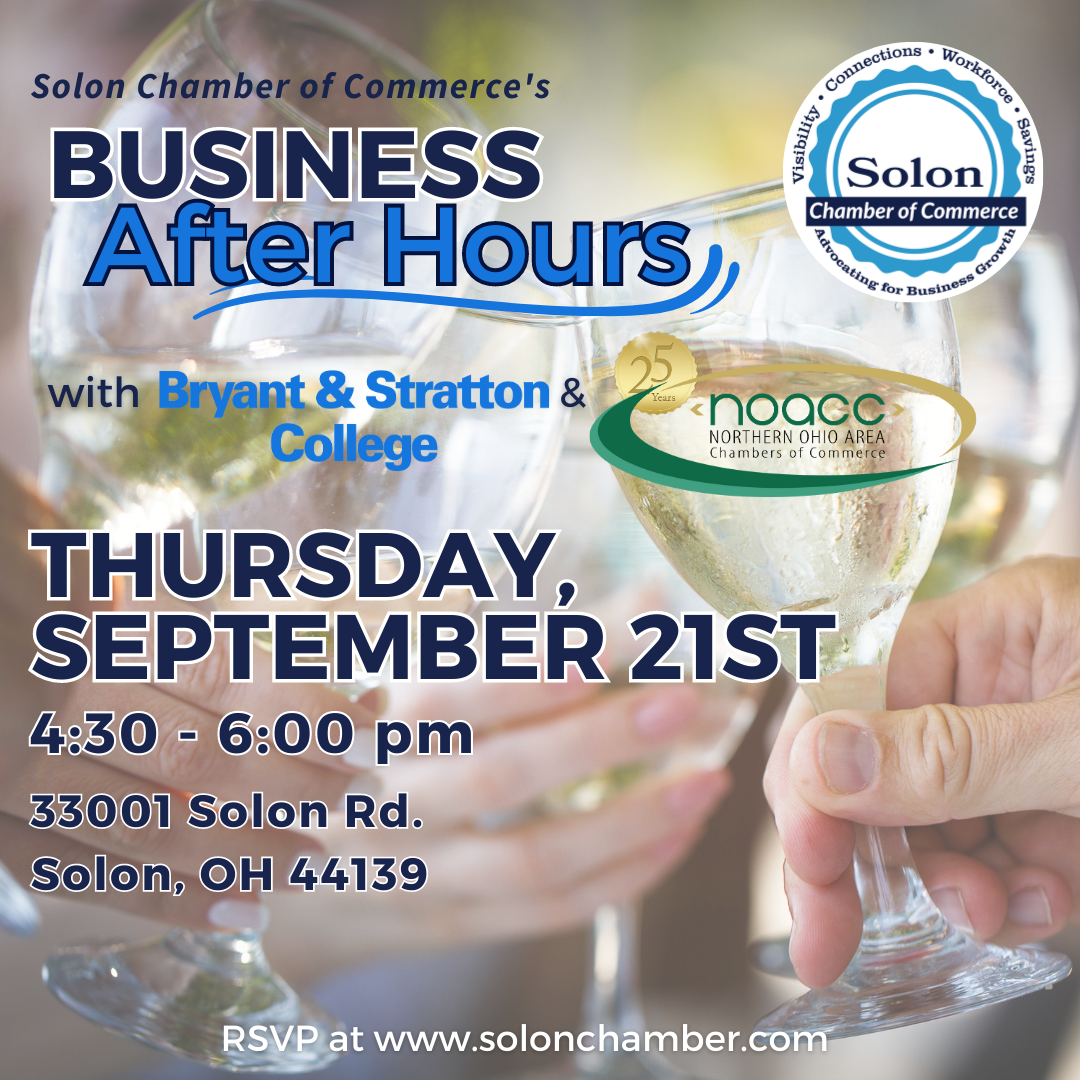 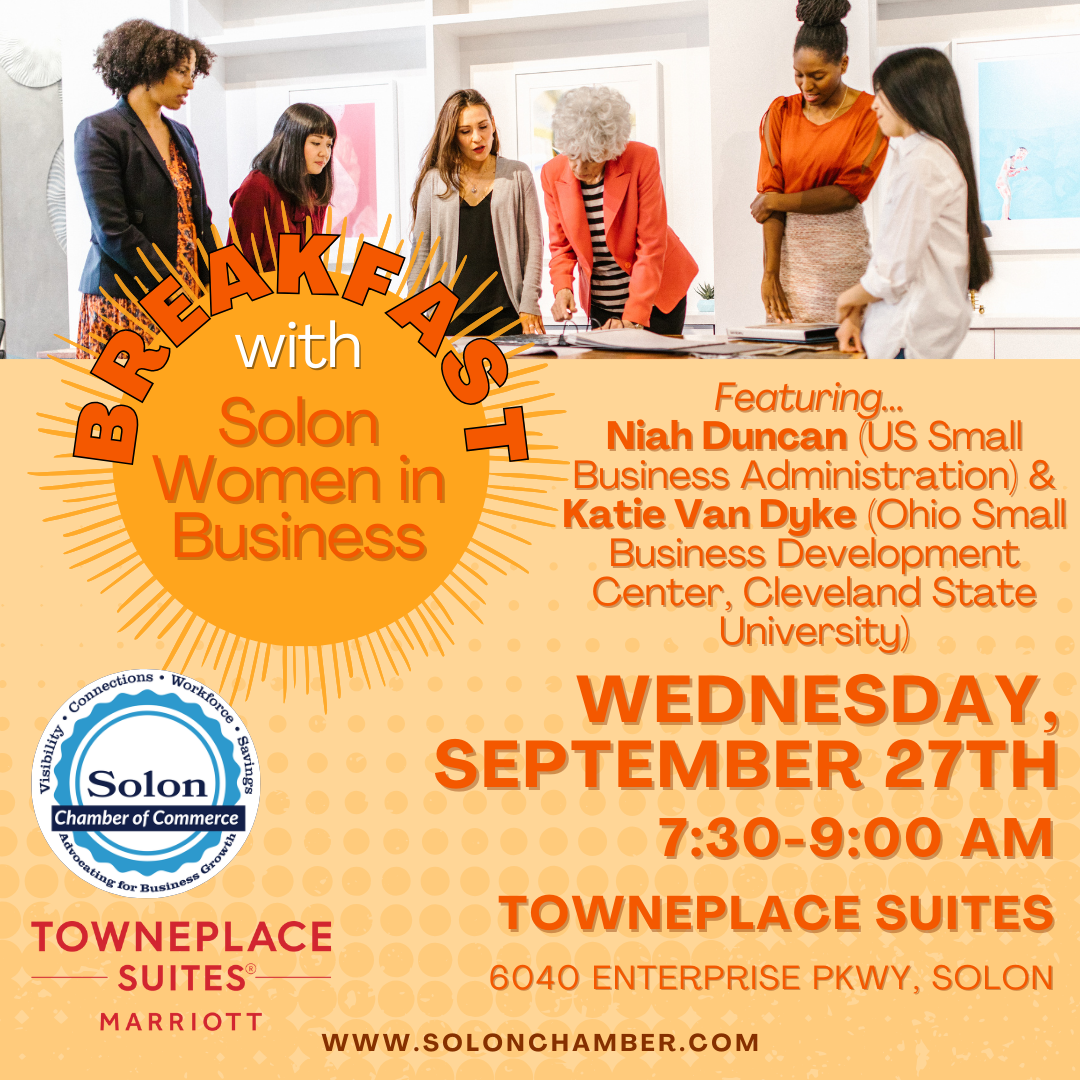 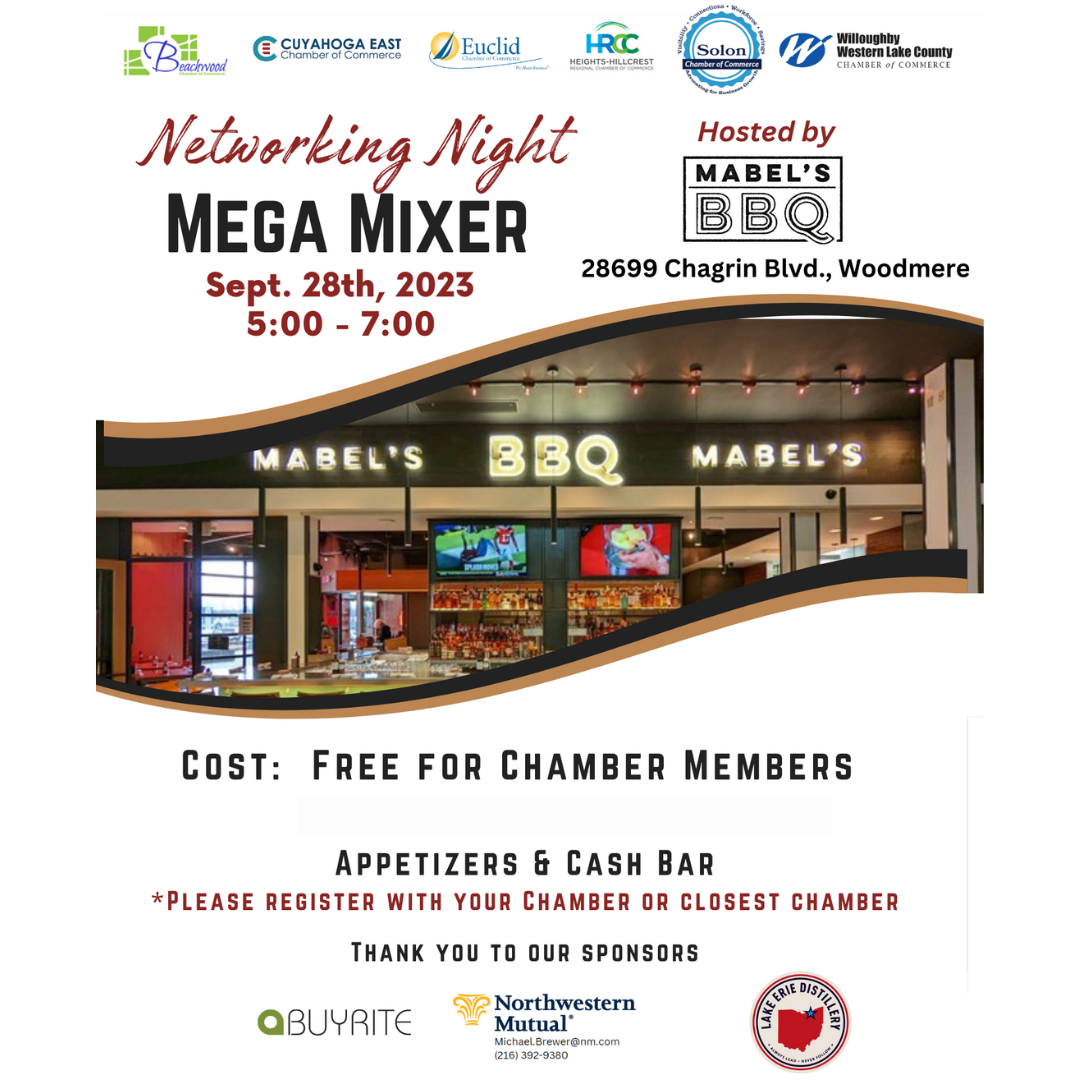 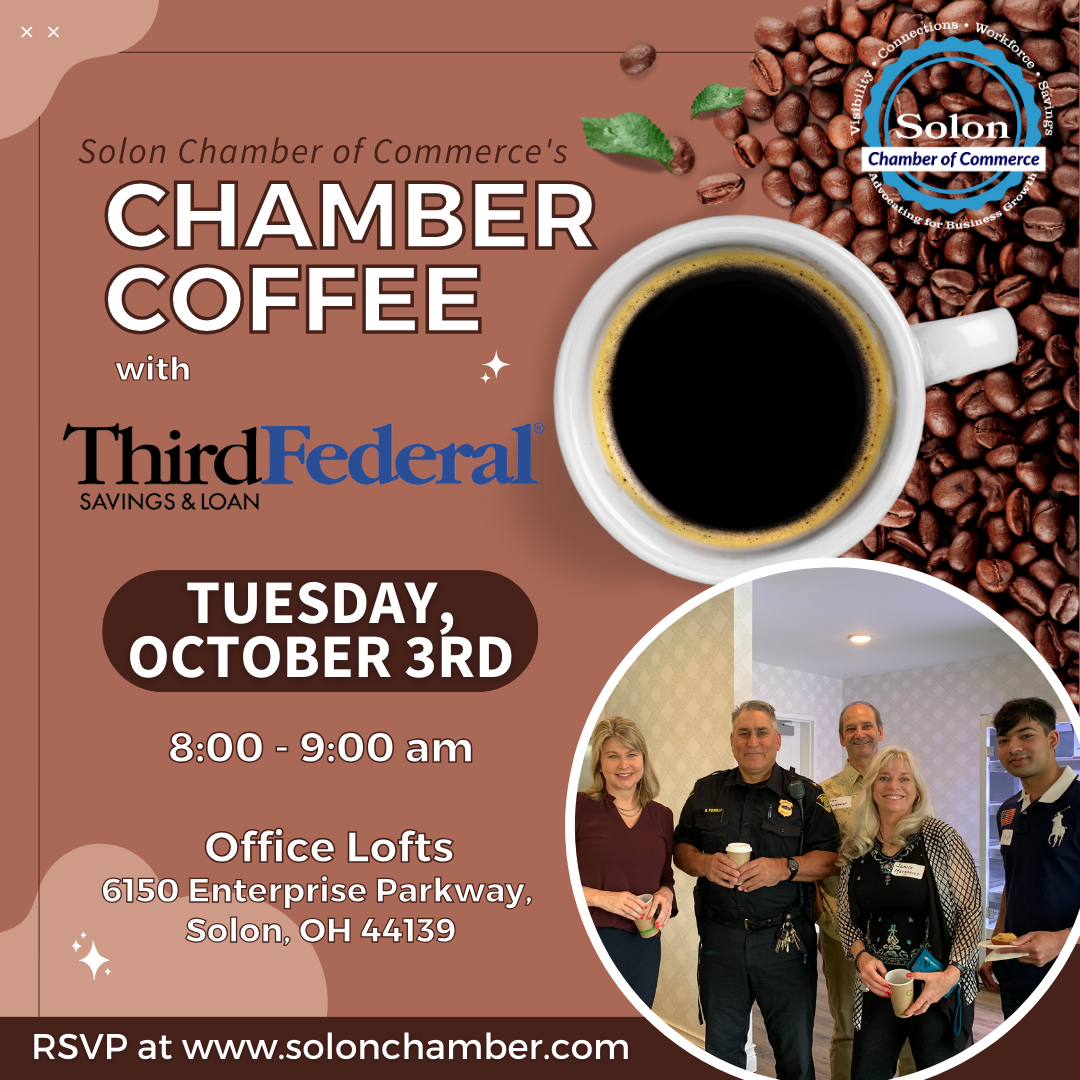 Dolly Parton’s Imagination Library of Ohio
80% of a child’s brain is developed by the time they are three years old. 
Vocabulary development by age three has been found to predict achievement by third grade.
Children with as few as 25 books in the home complete an average of two or more years of school than those with no books.
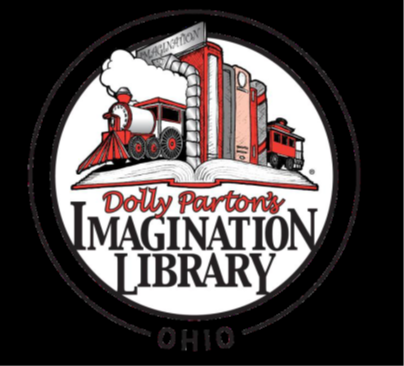 11
[Speaker Notes: Early literacy skills are critical to a child’s success. As a state agency, BWC is committed to the Governor’s Children’s Initiative to contribute to the goal of improved reading for Ohio’s children. 
Dolly Parton’s Imagination Library focuses on putting more books in the homes of children under the age of five and increasing the likelihood of a child who’s ready to take on kindergarten and develop a love for learning.
Children up to five years old are eligible to receive one age-appropriate book per month at no cost to the family. The books are mailed directly to the child’s home.]
Eligibility
All children from 0-5 years old in Ohio
One, age-appropriate book at no cost to the family
Mailed directly once a month to the child’s home
12
[Speaker Notes: Children up to five years old are eligible to receive one age-appropriate book per month at no cost to the family. The books are mailed directly to the child’s home.]
Signing up
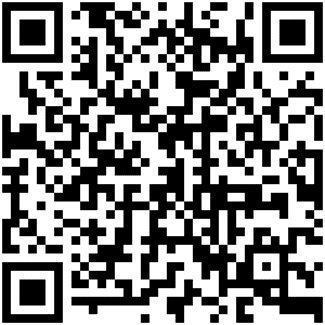 Go to ohioimaginationlibrary.org
Information necessary to enroll includes:
Child’s name, address, and birthday
Parent’s name and contact information, specifically email
13
[Speaker Notes: Visit ohio imagination library dot org (or click on this QR code) to enroll and be prepared to provide the child’s name, address, birthday, parent’s name and email address]
Important Dates – Public Employers
Sept. 29
One Claim Program (OCP) training requirement deadline
Drug-Free Safety Program (DFSP) annual report due
EM Cap safety training requirement deadline
14
Employer Webinars
Top five items to successfully manage your workers’ compensation policy
Important dates
Monthly safety tip
Thursday, Sept. 28, 11:30 AM
15
Webinars
Each individual attending should register in the BWC Learning Center
Virtual Classes
Each individual attending should register in the BWC Learning Center
In-Person Classes
Each individual attending should register in the BWC Learning Center
Grants Program
Funding opportunities are once again available for our special safety grant programs. 

Trench Safety Grant. Available only to Ohio employers that perform trenching and excavating.
Firefighter Exposure to Environmental Elements Grant combats firefighter cancer risk.
School Safety and Security Grant provides assistance to Ohio employers with ensuring the safety of their staff who instruct children throughout the state.
Safety Intervention grant (SIG)
Purchase equipment to eliminate or significantly reduce hazards in the workplace. 
3:1 match up to $40,000
Renewable every 3 years
One year case study/annual report
In business for one year
Safety Intervention grant (SIG) Changes
Powered cots without a loading system.
Vehicle lifts outside of the vehicle service industry. 
Crash attenuators intended to protect employees.
Food portioning equipment, except for deli slicers.
Oil filtration systems for fryers. 
Truck/trailer restraints or dock leveling systems
Wire/cable stripping equipment.
Seated equipment that’s primary purpose is not to move or transport people, equipment, or supplies.
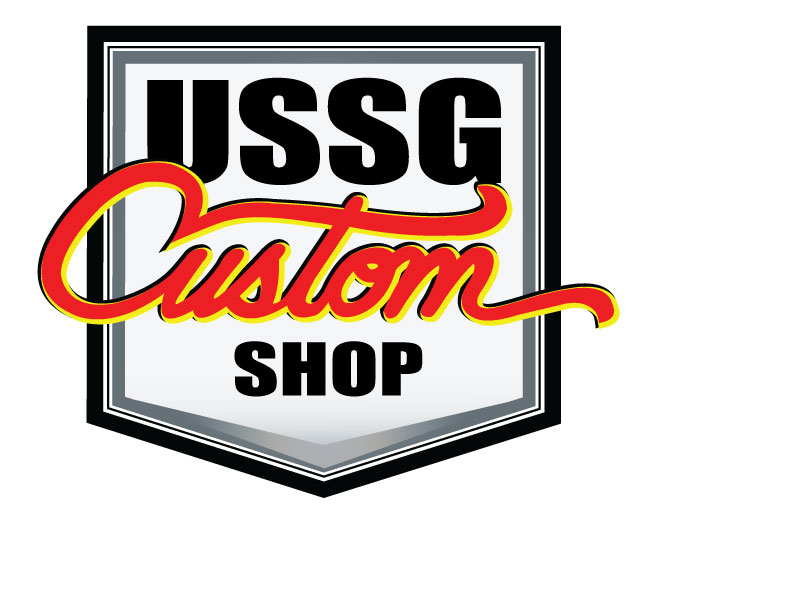 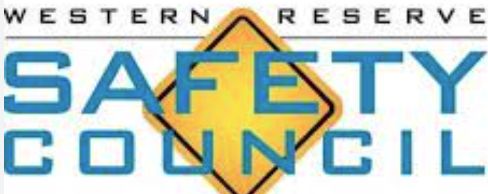 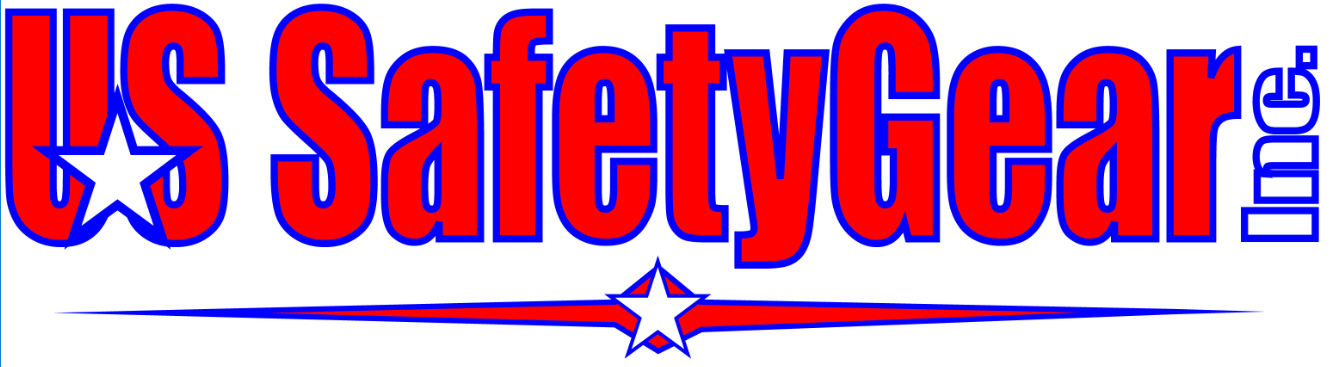 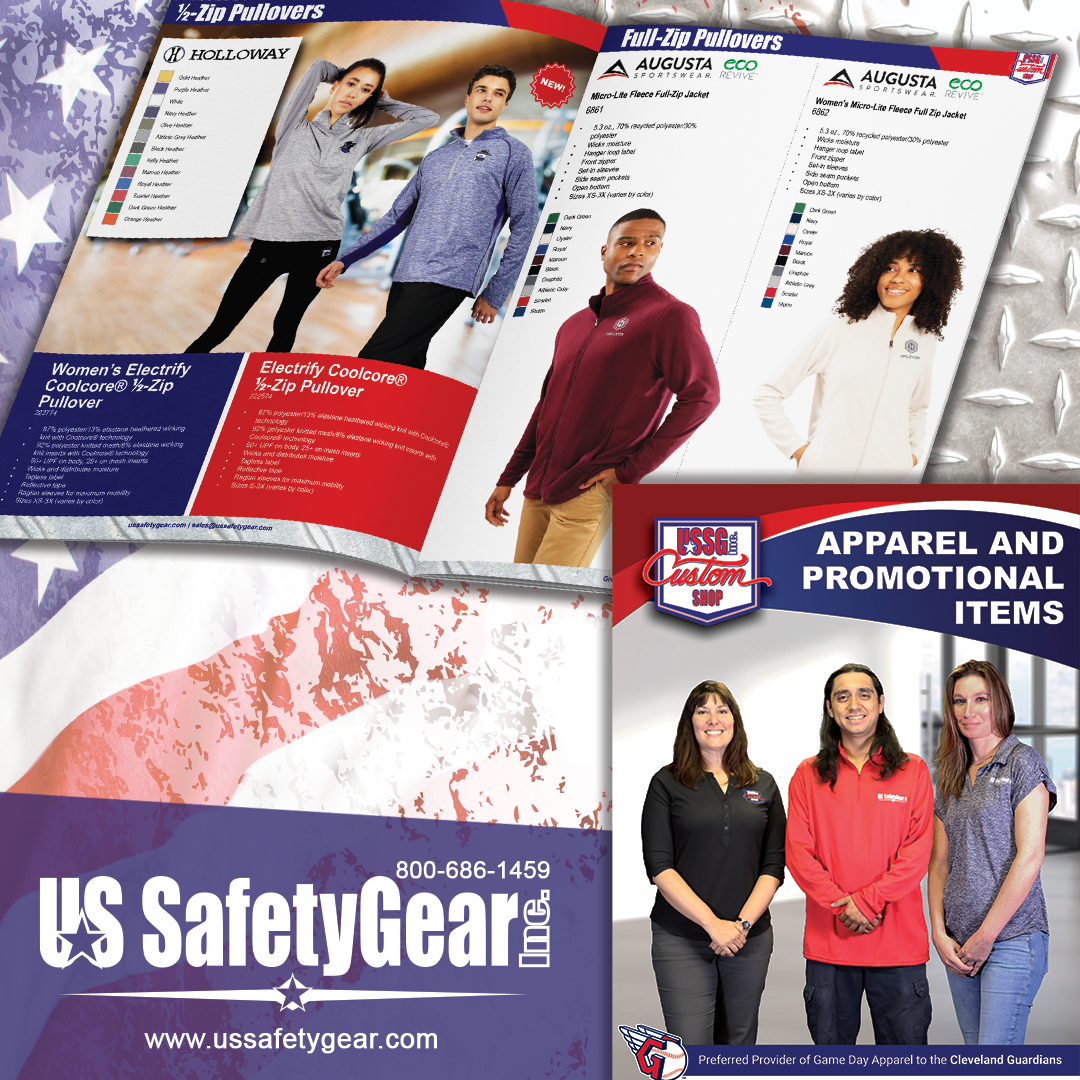 Our New 2023-24 Apparel Catalog In Grab Your Copy Before You Leave Today
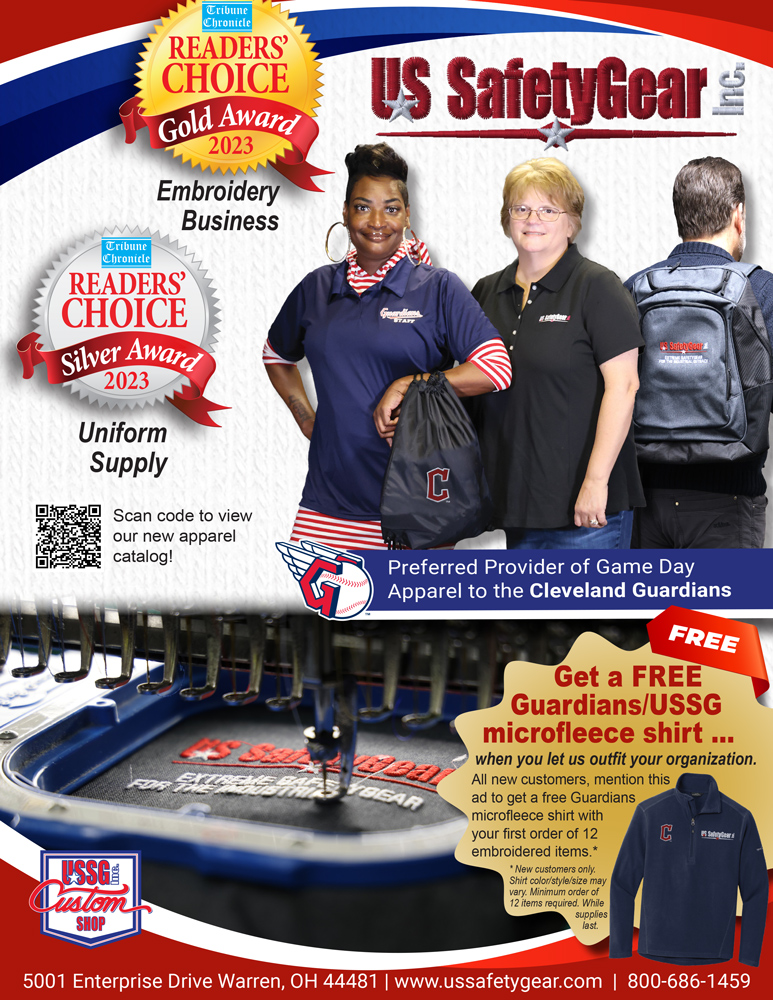 Special Offer
Let us out fit your company with Corporate or Safety Apparel and Receive a Cleveland Guardians US SafetyGear Eddie Bauer ¼ Zip Free
We Carry The Following Apparel Brands
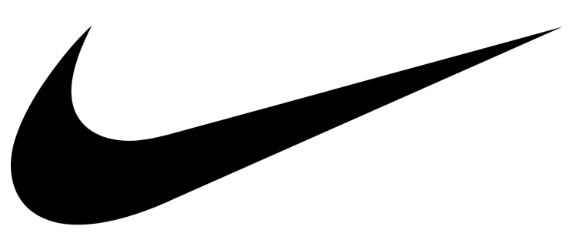 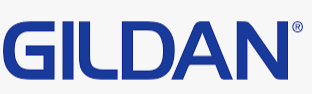 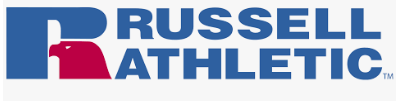 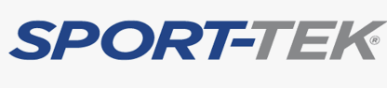 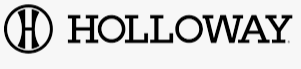 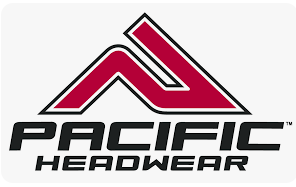 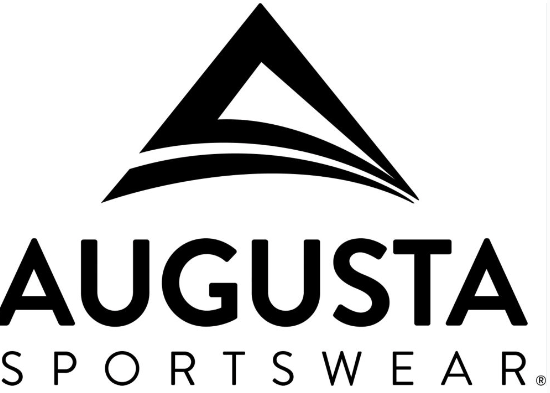 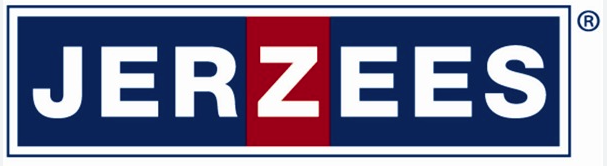 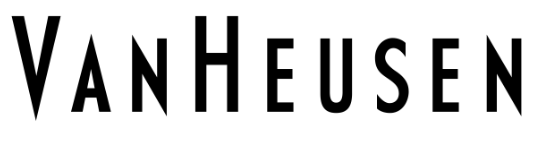 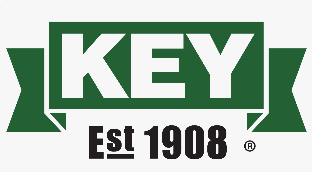 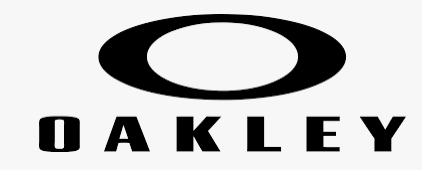 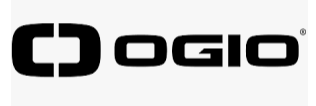 Announcing another  US SafetyGear Location at  7516 Tyler Blvd Mentor Ohio
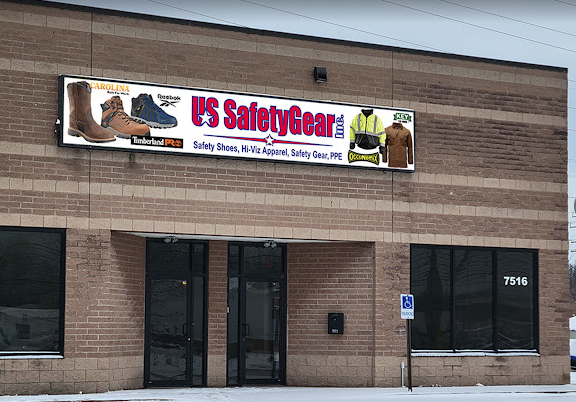 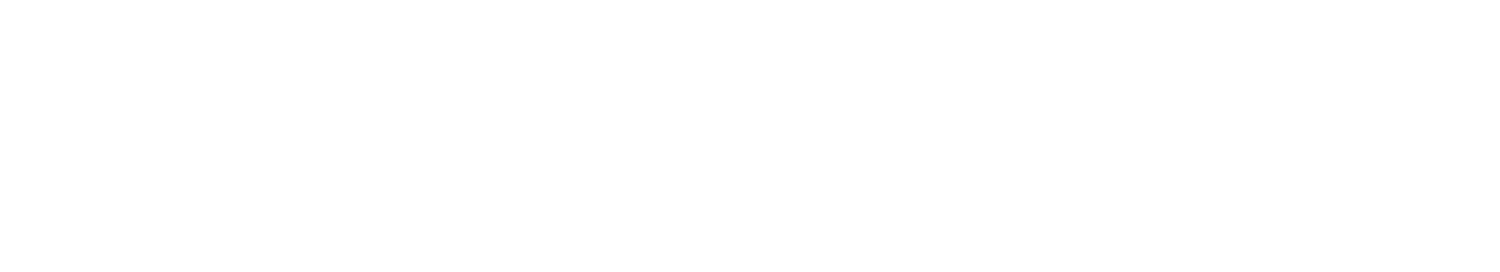 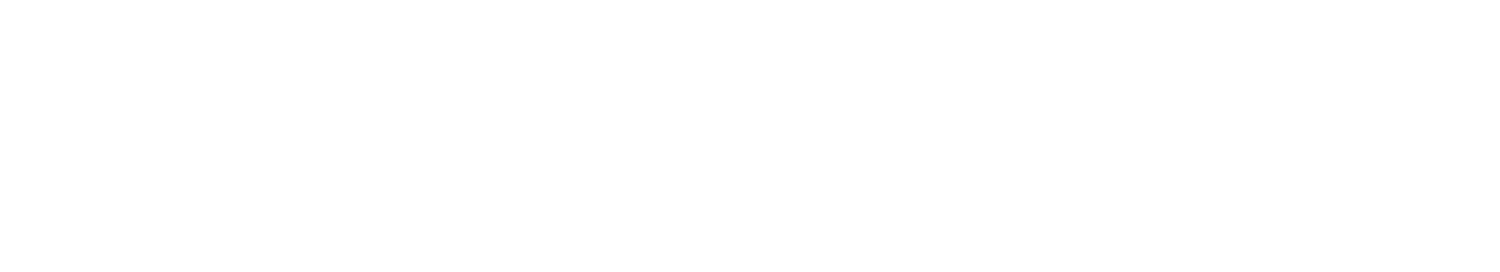 From Streetsboro to Mentor we have you covered with the Brands of Safety Footwear you want
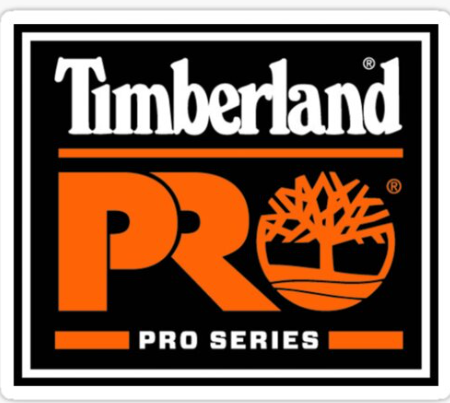 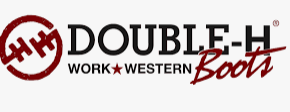 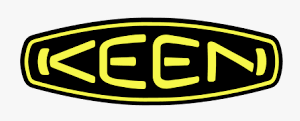 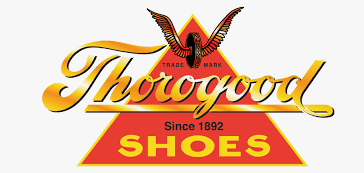 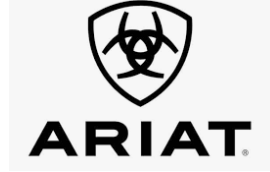 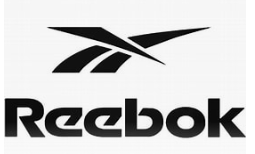 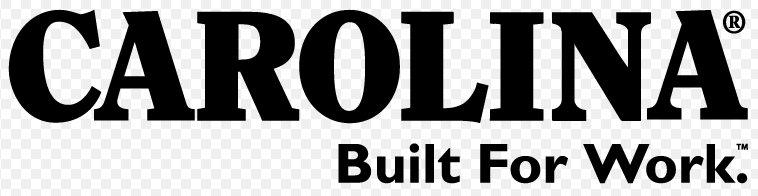 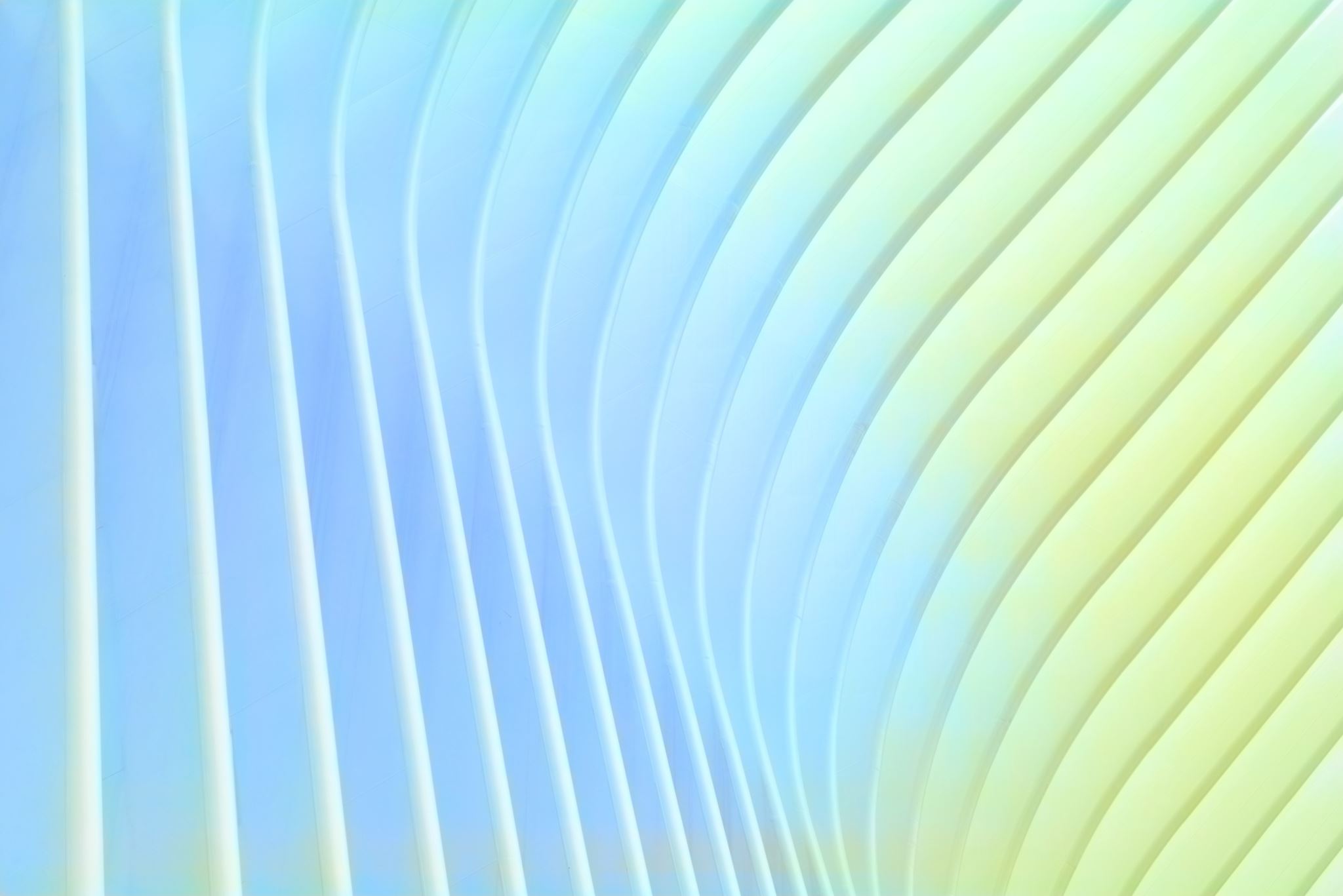 Company Services We Provide
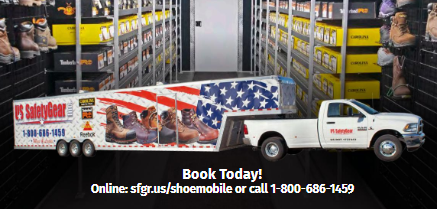 Reebok, Timberland, Carolinas, Double HLadies & Mens Safety/Composite Toe Shoe
Safety Shoe Trailer Service Book Now for 2024
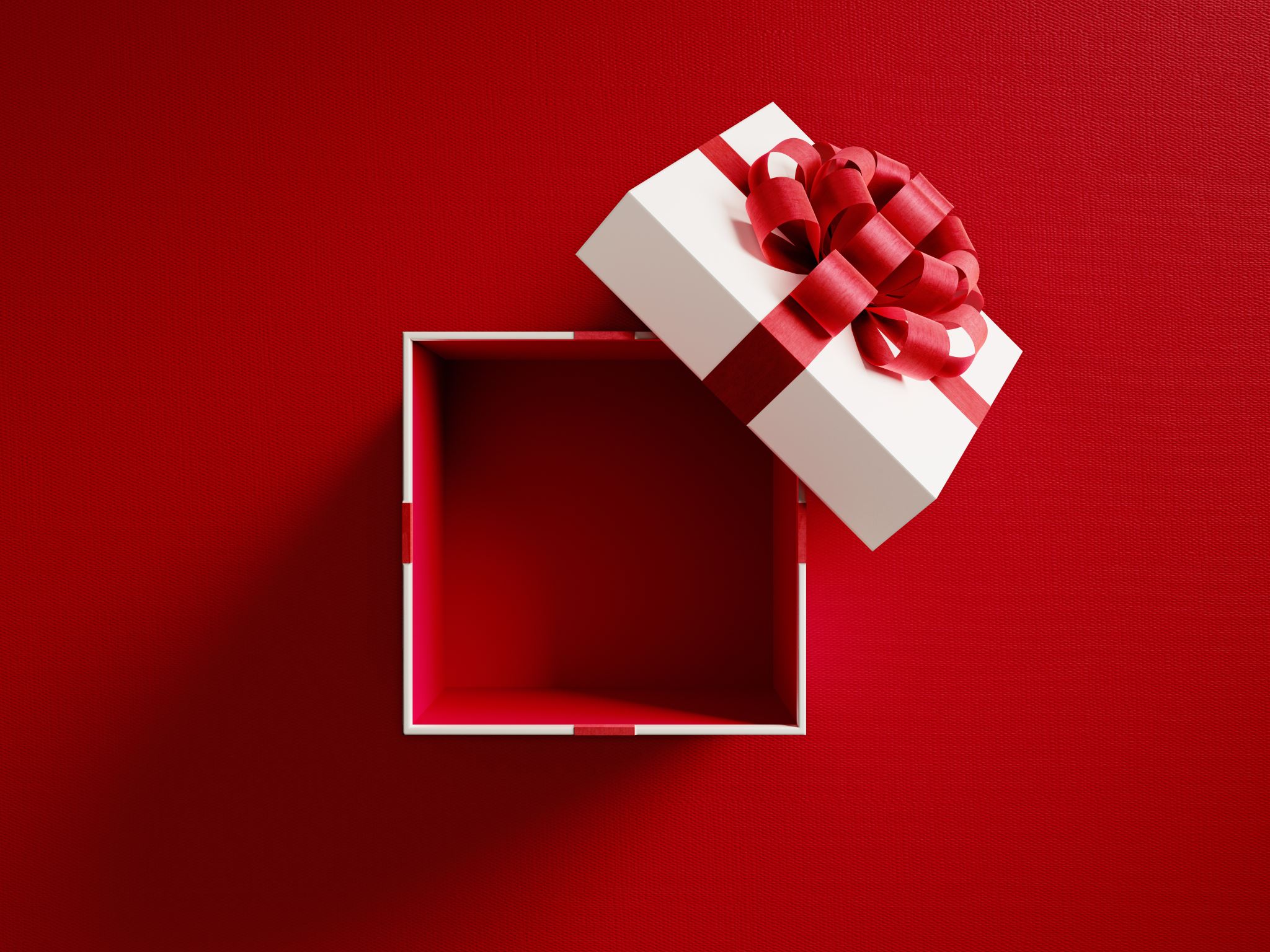 Ok…Tarry always gives away free stuff!!!!!Drop your Card in the box to Win a Guardians USSG Fleece Jacket
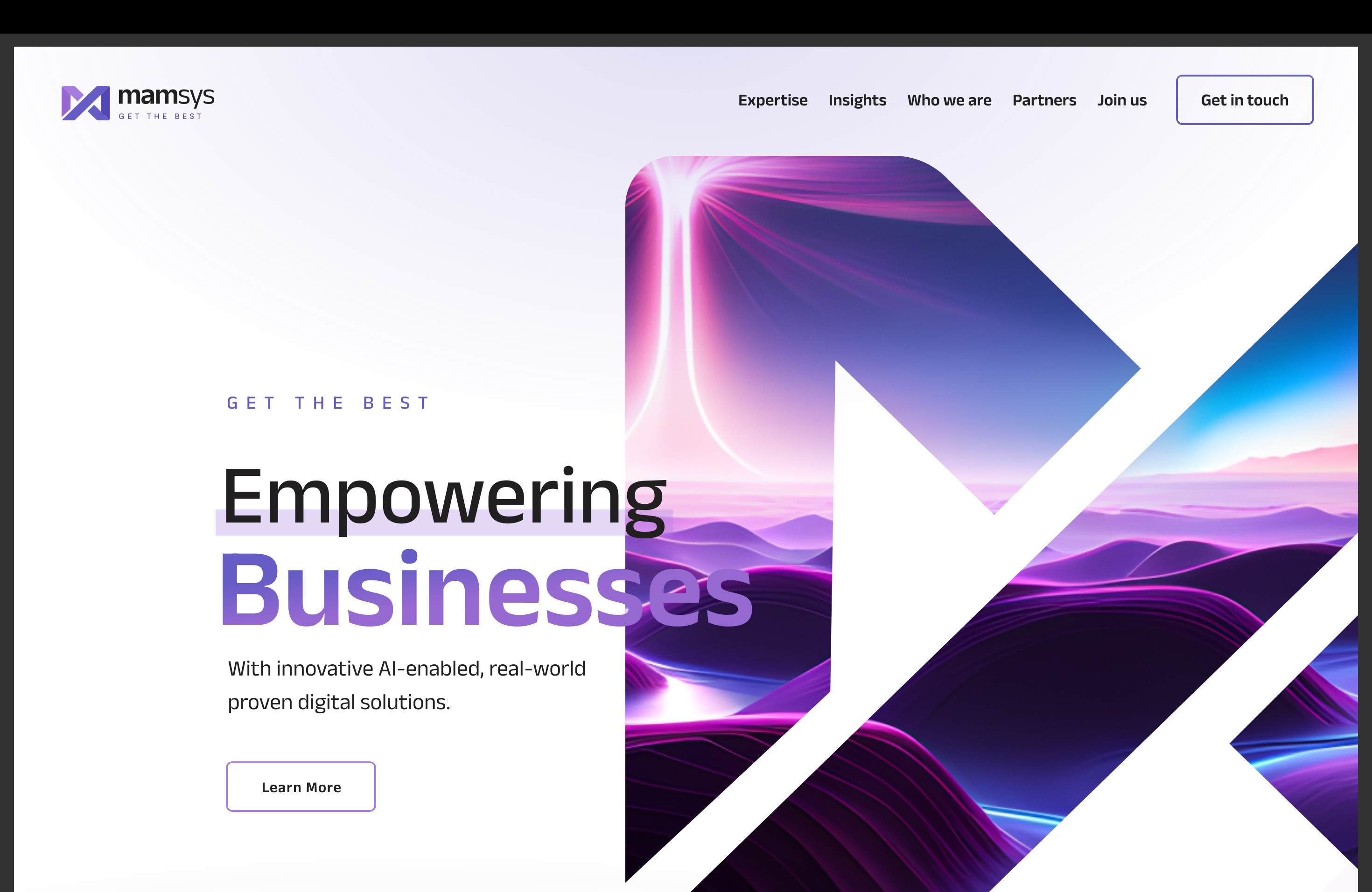 Digital Enabling IT Services, Consulting & Staffing
HQ in Solon, Ohio, US. Operations in US, EU, UK and India.
People
Philosophy
About Mamsys
Great mix of experience and enthusiasm
Human Centric Approach
10+ years of successful execution
Mature Processes, High customer satisfaction, over 80% repeat customers
We understand business. RoI > Everything
Documentation! Tools! Techniques!
Over 200 geniuses, 90% offshore in India
Faster, Cheaper - Automate!
Mining expertise globally. Travel ready team.
Work smart but go deep. Get Certified.
Global team of industry veterans and experts
Experience in Enterprise solutions for clients including Fortune 500 companies
$1 Billion+ Business value delivered
Strong customer focused delivery and proven delivery processes & team
Alliances & Partnerships
Trusted integration partners for leading product companies
Consulting Services
Digital Services
eCommerce & Mobile Apps
Service Portfolio
Business & Enterprise Architecture Consulting
IT Strategy & Governance, Program Management Office
Outsourcing, Offshoring, TCO Optimization
Critical Apps, Greenfield Initiatives
Managed Application Services, Build-Operate-Transfer BOT 
Microsoft Technologies, MS Dynamics, Power BI
IT Roadmap, ADM, Micro-services, Legacy Modernization
Dev Ops, Process Automation, Quality Assurance
eCommerce Solution, Implementation, Development
iOS / Android development for tablet, phone, & watch
Concept Design, UI-UX Design 
Features like Chat, Photo. Gallery, Location, Calendar, etc
AI / ML & Data Engineering
Cloud & Infrastructure Services
Staffing & Recruitment Services
Generative AI Applications using LLM
Predictive AI using custom AI-ML models 
Big Data Analytics with Hadoop / Spark frameworks
Computer Vision based solutions for Quality Assurance
Data Center Operations & Support
Cloud Strategy & Guided adoption
Remote Managed Services offerings
Reliable, Scalable Services across the globe
Focus on IT for Quality & Right Talent hiring
Digitized Process & SLA driven governance
Contractors with relevant visa for hiring
Hiring across roles, domains & technologies
Case Studies
Managing IT Landscape & Roadmap
AI Enabled Business Solution
Mobile Application Development
Helped medical devices company significantly reduce energy consumption & lower TCO by 20% YoY for 3 years in a row through Process Optimization, Cloud adoption and Opti-shoring model
Helped client win USD 30 Million lawsuit within first 6 months of implementing AI based No-Fault Claims Analytics system for an automotive insurance company
path breaking AI powered platform to augment photography booking experience, connecting users to photographers in an Uber-like experience. A one-of-it’s kind application for the photography industry.
Legacy Application Modernisation
Digital Transformation with SAP S/4 Hana
Some Clients
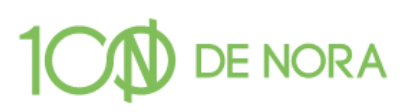 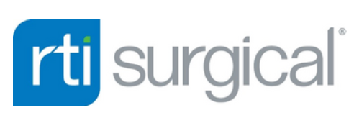 Migration of multiple 30 year old systems for managing core manufacturing operations and quality checks into a modern web based architecture.
Implementation of SAP solution for a retail fashion brand, resulted in 40% cost saving, improved decision-making. Enabled the company to handle growth with competitiveness.
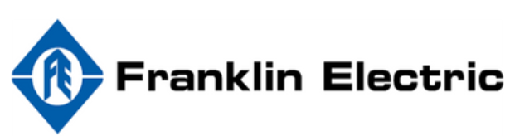 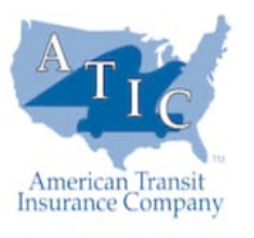 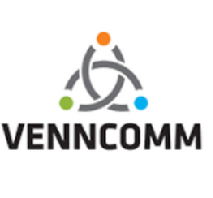 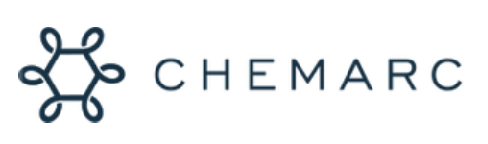 saurabh@mamsys.com
madhuri@mamsys.com
Thank You
Ph: +1 (440) 485-9012
MAMSYS is Cleveland Area RSB, MBE, FBS, LPE Enterprises and ISO 9001:2015 Certified
www.mamsys.com
Electrical Safety
Arc Flash and Shock Hazards
2000 Auburn Drive, Suite 200	Beachwood, Ohio 44122
P: 877-711-5989 F: 866-794-5756
www.sotaris.com	safety@sotaris.com
Presenter: Andrew Johnson, CSP
Safety Consultant with Sotaris, LLP  AWJ@SOTARIS.COM	440-479-1736
Discussion Points:
Arc Flash Surveys/Study  Requirements
Labeling Requirements
PPE/Clothing  Requirements and Demo
Qualified vs. Unqualified
Where to start
Lockout Basic Info
Breaker LOTO
General Requirements
Basic Electrical Safety
Hazards of exposed wires
Switchgear Safety
Understanding a basic  electrical panel
Examples (pictures) of  electrical hazards
What causes arc flash?
Training Requirements
Arc Flash Incidents  Shock Incidents
Electrical Accidents
Caused by a combination of three factors:
Unsafe equipment and/or installation,
Workplaces made unsafe by the  environment, and/or
Unsafe work practices.
Survey of 1,200 Electricians
97% experienced a shock
26% had witnessed an injury
58% felt they were exposed to an injury every day
Need to Change of Attitude
It’s only 120 Volts…I’m experienced so I won’t get hurt.
I will just be in there a second
I am not going to “touch” anything
Definitions -	NFPA 70E
	Arc Flash Hazard. A dangerous condition  associated with the possible release of energy  caused by an electric arc.
	Shock Hazard. A dangerous condition  associated with the possible release of energy  caused by contact or approach to energized  electrical conductors or circuit parts.
Regulations and Standards
OSHA (Occupational Safety and Health Administration) …WHAT
1910.132 Personal Protective Equipment
1910.147 The Control of Hazardous Energy (Lockout)
1910 Subpart S – Electrical
1910.269 - Electric Power Generation, Transmission,  and Distribution
1926 Subpart V - Electric Power Transmission and  Distribution
NFPA (National Fire Protection Association)
NFPA 70E: Standard for Electrical Safety in the  Workplace 2024
NFPA 70B: Recommended Practice for Electrical  Equipment Maintenance 2023
NFPA 70: National Electrical Code 2023
 Numerous Others…77, 78, 79, 110, 111…
IEEE (Institute of Electrical and Electronics Engineers)
1584-2018 Guide for Performing Arc Flash Hazard Calcs
…HOW
Qualified Person
Shall be trained and knowledgeable of:
construction and operation of equipment or a specific  work method,
be trained to recognize and avoid electrical hazards that  might be present with the equipment or work method.
proper use of the special precautionary techniques;
PPE including arc flash suit; insulating and shielding  materials; and insulated tools and test equipment
A person can be considered qualified for certain
equipment & methods but still unqualified for others.
Must ensure that each employee is  complying with the safety-related  work practices required by  supervision or inspections conducted  on at least an annual basis.
Qualified Persons Training
If working within the limited approach boundary of exposed  energized electrical conductors and circuit parts operating at  50 volts or more shall, at a minimum, be additionally  trained in all of the following:
Skills and techniques to distinguish exposed energized  electrical parts from other parts of electrical equipment
Skills and techniques to determine the nominal voltage of  exposed energized electrical conductors and circuit parts
Approach (Shock) distances specified in Table  130.4(E)(a) and Table 130.4(E)(b) and the corresponding  voltages to which the qualified person will be exposed.
Decision-making process necessary to determine the  degree and extent of the hazard and the personal  protective equipment and job planning necessary to  perform the task safely
Qualified Persons Training
Employees shall be trained to select an appropriate  test instrument and shall demonstrate how to use a  device to verify the absence of voltage, including  interpreting indications provided by the device.
The training shall include information that enables  the employee to understand all limitations of each  test instrument that might be used
Retraining
An employee shall receive additional training (or  retraining) under any of the following conditions:
1.	If the supervision or annual inspections indicate that  the employee is not complying with the safety-related  work practices
If new technology, new types of equipment, or changes  in procedures necessitate the use of safety-related  work practices that are different from those that the  employee would normally use
3. If he or she must employ safety-related work practices  that are not normally used during his or her regular job  duties
2.
Retraining shall be performed at intervals not to  exceed 3 years.
Emergency Response Training
Contact Release. Employees exposed to shock  hazards and those responsible for the safe release  of victims from contact with energized electrical  conductors or circuit parts shall be trained in  methods of safe release.
*Refresher training shall occur annually.
Also annually ensure CPR/AED/First Aid training is valid.
What needs to be done?
If workers are going to be working on or near  equipment not placed in an Electrically Safe  Work Condition employers must:
Perform a Shock Hazard Analysis
Perform an Arc Flash Hazard Analysis
Label panels with hazards
Provide necessary PPE and Tools
Provide Training
Electrically Safe Work Condition. A state in which an electrical  conductor or circuit part has been disconnected from energized  parts, locked/tagged in accordance with established standards,  tested to verify the absence of voltage, and, if necessary,  temporarily grounded for personnel protection.
Shock Hazard
Shock Hazard exists if…
Exposed bare or not  effectively insulated or  guarded by a fixed barrier  or an earthed metal shield.
Energized considered  energized until it is isolated
and proven (tested) to be  de-energized and locked
out. If the part is a high-  voltage conductor, it is
considered live until it is  grounded.
Parts any current
carrying component of an  electrical system, or any  component that could  become energized.
A dangerous condition  associated with the  possible release of energy  caused by contact or  approach to energized  electrical conductors or  circuit parts.
Electrical Shock
The danger from electrical  shock depends on
The amount of the shocking  current through the body
The duration of the shocking  current through the body
The path of the shocking  current through the body

Can receive a ‘Shock’ if touching a…
‘live’ part and in contact with ground.
‘live’ part and another voltage level.
Human Body Resistance in ohms (Ω).
Finger touch dry 40,000 to 1,000,000 Ω
Finger touch wet 4,000 to 15,000 Ω
Palm touch dry 3,000 to 8,000 Ω
Palm touch wet	1,000 to 2,000 Ω
NIOSH dry conditions resistance 100,000 Ohms;
Wet or broken skin may drop to 1,000 ohms…
Using Ohms Law V=I*R or V/R=I
Finger Touch in Dry Conditions:
1mA Tingle  10mA No Go  100mA Death
480V/100,000ohms = 4.8mA…let go
Finger Touch in Wet Conditions:  480V/10,000ohms = 48mA…  Sufficient to cause respiratory paralysis
Contact with Rubber Gloves:  480V/20,000,000ohms = .024mA…
Shock Hazard Analysis
Shall be performed to determine
Voltage personnel will be exposed
Boundary requirements
Personal protective equipment
SHOCK APPROACH BOUNDARIES
Limited Approach Boundary:
may not be crossed by an “unqualified” person unless  accompanied by “qualified” persons
Restricted Approach Boundary:
Crossed only by “qualified” persons.	Using PPE, tools,  and equipment appropriate for working near exposed  energized parts
Use NFPA 70E Table 130.4(E)(a) and (b) to  determine SHOCK protection boundaries
Shock Boundaries
DistancefromExposed  EnergizedParts.Distanceis  basedonvoltage.
Arc Flash Boundary
Distancewhereinjuryis  ‘just’a2nddegreeburn.  Basedonelectricalsystem  parameters;Gap,Distances,  FaultCurrent,Time,etc.
480
VAC
PANEL
12 inch  Restricted
42 inch  Limited
Arc Flash  Boundary
Back in my day…  No longer allowed!
Back in my day…  No longer allowed!
Arc Flash Hazard.
A dangerous condition associated with the  possible release of energy caused by an  electric arc.
An arc flash hazard may exist when energized electrical  conductors or circuit parts are exposed or when they  are within equipment in a guarded or enclosed  condition, provided a person is interacting with the  equipment in such a manner that could cause an  electric arc.
Under normal operating conditions, enclosed energized  equipment that has been properly installed and  maintained is not likely to pose an arc flash hazard.
See Table 130.5(C) for examples of activities that could  pose an arc flash hazard.
Table 130.5(C)
Use this table to estimate  likelihood of occurrence.
LIKELY or NOT LIKELY
Example tasks:
Operation of Circuit  Breaker or Switch
Opening Panelboard  hinged cover to access  deadfront breakers
Voltage testing
Infrared Scans
Visual Inspections
Moving cables
Removing bolted covers
Working on exposed  125 Volts or below
Arc Flash and Blast
165 db
Radiant energy explodes  outward from equipment
Shrapnel up to 700 MPH
Up to 35,000°F, 3x hotter  than the surface of the sun.
1.2 cal/cm2 or greater
Some ‘Typical’ Causes:
700 mph
35,000OF
Troubleshooting / Diagnostic checks performed live
Opening hinged panel covers
Removing bolted covers
Racking of breakers in and out from cubicle
Examination of insulated cable with manipulation of cable.
Signs of impending failure (electrical burn odor, sounds)
Arc Flash Incident
Operating a 480 volt, 400A  switch located in a 1200A  panel when the switch failed  and an arc-flash occurred.
Person was wearing short-  sleeve cotton shirt , blue  jeans, but no eye protection.
1st degree burns on hands/face.
2nd degree burn on one forearm.
Injury to eye
Estimate Likelihood and Severity
The estimate of the likelihood of occurrence of  injury/damage to health and the potential severity  of injury/damage to health shall take into  consideration the following:
The design of the electrical equipment,  including its overcurrent protective device and  its operating time
The electrical equipment operating condition  and condition of maintenance
Note: NFPA 70E states that in most cases, closed doors  do not provide enough protection to eliminate the need for  PPE. Where state of the equipment is known to readily  change (e.g., doors open/closed, rack in or rack-out).
Additional Protective Measures
If additional protective measures are required,  they shall be selected and implemented  according to the ‘hierarchy of risk control’.
MostDesrabeli	LeastDesirable
Eliminate,Substitute,Engineer,Awareness,Admin,PPE
When the additional protective measures include  the use of PPE, determine the following:
Appropriate safety-related work practices
The arc flash boundary
PPE to be used within the arc flash boundary
Two methods to determine PPE & Boundary
Incident Energy Analysis method - 130.5(G)
Arc flash PPE category method - 130.7(C)(15)
Updated when changes occur that affect the results.  Reviewed for accuracy at intervals not to exceed 5 years.
#1 Option…Incident Energy Analysis
Collect info about the electrical system
Breaker/Fuse Types, Size, Settings, etc.
Wire sizes, Type, and Quantity per phase
Distances and Conduit Types
Equipment ratings/nameplate information
Panel sizes, Motor HP ratings, and more
Electrical Oneline Drawing developed
Calculations performed, Short Circuit  Study, Coordination Study, Equipment  Duty Report, Time Current Curves, etc.
Recommendations for Improvements.
When is Arc Flash Hazard minimized?
IEEE 1584, 2002 Edition:
 4.2: Equipment below 240 V need not be considered  unless it involves at least one 125 kVA or larger low  impedance transformer in its immediate power supply.
IEEE 1584, 2018 Edition: Sustainable arcs are  possible but less likely in 3-phase systems operating at  240 V nominal or less with an available short circuit  current below 2000A.
Baseduponthemaxletthroughshortcircuitcurrentof  transformersthiswouldapplyto…
45kVAtransformerswithimpedance(%Z)>6%
30kVATransformerswith%Z>4%
15kVAtransformerswith%Z>2%
Arcflashshouldbeassessedformost45kVAand  largertransformers.
#2 Option…”Table” Method
 Use Table 130.7(C)(15)(a) and (b)  to determine PPE Level (Category)  and Arc Flash Boundary.
Table is only to be used if no  calculated Arc Flash Label is in  place on the equipment.
Parameters of Table must be met:
 Equipment Type
Available Fault Current,
Fault Clearing Time,
Working Distance.
Refer to notes of table
We recommend  Option #1…  Incident Energy  Analysis Method
Arc Flash Equipment Labeling
Electrical equipment such as switchboards,  panelboards, industrial control panels, meter socket  enclosures, and motor control centers that are likely  to require examination, adjustment, servicing, or  maintenance while energized, shall be field marked  with a label containing all the following information:
Nominal system voltage
Arc flash boundary
At least one of the following:
Available incident energy and working distance or the  arc flash PPE category in Table 130.7(C)(15)(a), (b)  for the equipment but not both.
Minimum arc rating of clothing
Site Specific Level of PPE
Types of Electrical Equipment
Table 130.7(C)(15)(a) and (b)
Panelboards or other Equipment 240V and Below
Panelboards or other equipment > 240 V and up to 600 V
600 V class motor control centers (MCCs)
600 V class Switchgear and Switchboards
Other 600 V class (277 V - 600 V, nominal) equipment
NEMA E2 (fused contactor) Motor Starters 2.3kV to 7.2kV
Metal Clad Switchgear 1kV – 38kV
Arc Resistant Switchgear
Other 1kV – 38kV equipment
DC systems 150V – 600V
Parameters:
Short Circuit Current (kA)
Fault Clearing Time (cycles or seconds)
Fault Current
The amount of current delivered at a point on  the system during a short-circuit condition.
A fault current is a current that leaves the  intended circuit path to return to the source of  supply. The term refers to an abnormal current  beyond the usual range within the circuit. In  the electrical industry, fault current is often  referred to as short-circuit current.
Fault Current, Available. The largest amount  of current capable of being delivered at a point  on the system during a short-circuit condition.
Calculation
Calculate Fault Current
Determine Fault Clearing Time
The total time between the beginning of the  overcurrent and the final opening of the circuit at rated  voltage by an overcurrent protective device.
How long it takes to clear depends on amount of  current and type of OCPD. Clearing time is the total of  the melting time and the arcing time.
Manufacturer provides this information for their device  (Time-Current Curve).
LVPCB
MCCB
ICCB
Fuses
Arc Flash Boundary
Fault Current of  30,000 amps
Electrical PPE
Shock Hazard PPE:  Voltage-Rated Hardhats,  Gloves, Blankets, Sleeves,  Hot Sticks, Tools. etc.
Arc Flash PPE:
Arc-rated items. Required
when Arc Flash Boundary is
crossed and performing tasks that pose an arc flash risk.
Inspect Rubber Gloves
Check: Class  and Test Date
Check the test date on the glove
If using for more than 6 months  DO NOT USE… electrical retest

Inspect prior to each use
Roll the entire outside and inside  surface areas between your hands
Lookforcacksingovelr
Turn glove inside out and repeat
Stretch/pull apart adjacent thumb  and fingers to look for irregularities
Perform blow or air test to check
for pin holes and air leaks
Not Arc-Rated  Poly/Cotton
(Exposed to
10 cal/cm2 Arc)
Arc-Rated  CLASS 2 PPE
(Exposed to
10 cal/cm2	Arc)
39
PPE - Care
Electrically Rated (Shock) Gloves
Visual Inspection and Air Check Before Use
Every 6 months electrically recertified
Stored properly: never folded, take protectors off
Arc-Rated Clothing / Equipment
Launder correctly, follow labeling
(typically cold water, separate, no fabric softeners)
Inspect Prior to Each Use
Check for Grease, Holes, damage, etc.
Other Equipment
Check ratings and markings
Inspect prior to use for damage or wear.
Electrically Safe Work Condition
110.2(B) Energized electrical conductors and  circuit parts operating at voltages equal or greater  than 50 volts shall be put into an electrically safe  work condition before an employee performs work  if any of the following conditions exist:
Employee is within the limited approach  boundary.
The employee interacts with equipment where  conductors or circuit parts are not exposed but  an increased likelihood of injury from an  exposure to an arc flash hazard exists.
There are 5 exemptions to this requirement.
Exceptions to the E.S.W.C.
No. 1:	Normal operation where a normal  operating condition exists. (i.e.Properlyinstalledand  maintained,ratedforfaultcurrent,usedperlistingsand  markings,coversinplace,nosignsofimpendingfailure)
No. 2: Operating a disconnect or similar to achieve  an ESWC or to return equipment to service.
No. 3: Work task is infeasible in a de-energized  state due to design or operational limitations.  (i.e.troubleshooting,diagnostics)
No. 4: de-energizing introduces additional hazards  or increased risk. (i.e.lifesupport,continuousprocess)
No. 5: Operates at less than 50 volts where there  will be no increased exposure to electrical burns or  to explosion due to electric arcs.
Steps to achieve the ESWC
NOTIFY affected employees in the area
Determine all sources of power.
Interrupt load current and open disconnect(s).
Wherever possible visually verify all blades of  the device are fully open or withdrawn.
Release stored electrical energy
Block or relieve stored non-electrical energy.
Apply Lockout Locks
Test with properly rated Meter (at point of work)
Install Safety Grounds: Where the possibility of  induced voltages or stored electrical energy exists,  ground all circuit conductors and circuit parts before  touching them. Where de-energized parts could contact  other exposed parts, apply temporary protective  grounding devices.
Electrically Safe Work Condition
SHUTOFF	VISUAL
STOP	LOCKOUT
Verify Absence of Voltage (Live-Dead-Live Test)  Check Meter Condition and CAT/Voltage Rating
Target Points
Known Live
Known Live
Operating Switches and Breakers
Is panel cover in place and secured?
What is condition of equipment?
Is equipment being fed from panel  stopped/neutral state?
Stand to side of panel, turn face away.
If wearing arc-rated hood/shield then face panel
What Arc-Rated PPE should be used…any?
Opening/Closing Breakers
Chicken Switch
Remote Racking Device
Operate from distance
From the hierarchy of risk controls this is an  example of an… Engineering Control
Attach Lockout Locks (devices)
Each person who could be exposed directly or  indirectly to a source of electrical energy shall be  involved in the lockout process and affix a lock.
A lockout procedure shall be developed, review  applicable up-to-date drawings and diagrams.
Locks and identification tags installed on circuit  disconnecting means. May need lockout hardware.
Control devices, such as push-buttons or selector  switches, shall not be used as primary lockout points.
Release Stored Energy
Electrical energy may be stored in  batteries, capacitors, inductors, or  other discrete electrical  components. These components  may be internal or external to the  equipment being worked on.
Stored electrical energy may also  be present in electrical cables.
Depending on the equipment or  system design, it may take a  considerable amount of time  before the dissipation of storage  energy has occurred.
Test for the absence of Voltage
Test at incoming and point of  work inside panel.
Incoming  (line-side)
Gnd
Wear Proper PPE
Visually inspect Panel,  Multimeter and Probes  (conditions and ratings)
Check Meter on known live
Test for absence of voltage  between phases & phases and ground  A-B,	A-C,	B-C,	A-Gnd, B-Gnd,	C-Gnd
Check meter on known live
A
A
C
C
B
B
Test Instruments
Ensure meters are marked and properly  rated for voltage and CAT rating.
Inspect meters, probes, equipment prior  to use and make sure you know how to  use the meter!
Use contact type meters for 1000V or less
Systems over 1000 volts, noncontact test  instruments shall be permitted to be used  to test each phase conductor.
Last step of the Electrically Safe Work Condition
Install Safety Grounds
This step is required if there is a possibility of induced  voltages or stored electrical energy exists, also systems  over 600V not considered electrically safe until grounded.
Safety Grounds are not to be connected until circuits have  are disconnected and tested/verified to be de-energized
Attach ground end first, then attach to equipment.
Still treat system as energized…Proper PPE and live-line  tools must be used. OSHA LOI
Steps to Energized Work
Energized Work
If work task meets one of the five exceptions,  then ensure the following is done prior to work…
Qualified to perform havepropertraining
Justified to perform the work energized
Worktaskmeetsoneof5Exemptionsin110.2(B)
Perform Risk Assessments (shock,arc,other)
Perform Pre-Job Briefing and Planning
Determine if Energized Work Permit is needed
Proper PPE and Tool Selection
	Establish Safe Boundaries  Setupproperbarricades  andwarnings;notifyothers
Energized Work
Job Safety Planning and Briefing
Before starting a job that involves exposure to electrical  hazards, the employee in charge shall complete a job  safety plan and conduct a job briefing with employees.
Job Safety Plan shall include:
Completed by a qualified person and documented
Include the following information:
A description of the job and the individual tasks
Identify the electrical hazards associated with each task
Shock risk assessment for tasks involving a shock hazard
Arc flash risk assessment for tasks involving an arc flash Hazard
Work procedures, special precautions, and energy source controls
Job Briefing shall cover the job safety plan and the info on  the energized electrical work permit, if a permit is required.
Energized Work
Energized Electrical Work Permit
When work is allowed per 110.2(B) an  energized electrical work permit shall be  required and documented under the any  of following conditions:
When work is performed within the  restricted approach boundary
When interacting with the equipment when  conductors or circuit parts are not exposed  but an increased likelihood of injury from  an exposure to an arc flash hazard exists
Permit must contain: Equipment Description, Justification,  Safe work practices, Boundaries, Necessary PPE, Job  briefing, Approvals by manager, safety officer, supervisor, etc.  See next Slide for Exemptions to the Permit…
Permit Is NOT Required For…
Energized Work
130.2(C) Exemptions to Work Permit.
An energized electrical work permit shall not be required if  a qualified person is provided with and uses appropriate  safe work practices and PPE under any of the following  conditions:
Testing, troubleshooting, and voltage measuring
Thermography, ultrasound, or visual inspections if the
restricted approach boundary is not crossed
Access to and egress from an area with energized  electrical equipment if no electrical work is performed  and the restricted approach boundary is not crossed
General housekeeping and miscellaneous non-electrical  tasks if the restricted approach boundary is not  crossed
Energized Work
PANEL AAA
0 .6
1 0
9.1
70.6
480 Volt Panel, Tightening lug inside  energized panel, Wearing Arc-Rated PPE.
Is this a JUSTIFIED energized work task?
Energized Electrical Work Permit required?
Any problems you see with PPE?
Energized Work
Panelboard LP-B 277/480V
Available Fault Current 22kA
Protected By current limiting  fuse with fault current within  the current limiting range.
Panel feeds hazardous location ventilation  equipment.	Adding new breaker to panel.
‘Justified’ work task?
Permit needed?
Arc Flash PPE?
Boundaries (Arc Flash and Approach)?
Damaged Cords
	Visually inspect before use
Damaged Panels and Equipment
Corrosion
Deadfront  Missing  Exposed Parts
Signs of Arcing
Don’t Daisy Chain
Electrical Safety Summary
Properly installed, maintained, covers in place,  no signs of impending failure…risk reduced.
Annual audits and training at least every 3 years.
Every 5 years re-validate analysis
Work on equipment in the Electrically Safe Work  Condition, unless task meets 1 of 5 exceptions.
Arc Flash Boundary (AFB)
Distance from the arc source that will produce a 2nd  degree burn on exposed skin, equals 1.2 cal/cm2
Once AFB is crossed must have proper Arc Flash PPE  (Arc-Rated Clothing, face shield, etc.)
Shock Hazard when exposed energized parts
Limited Approach (crossed by QUALIFIED only)
Restricted Approach (protection required)
END OF SESSION
QUESTIONS AND ANSWERS

THANK YOU!
Music: https://www.bensound.com
Slides, External resources & registration can be found atwww.solonchamber.com/slides
Materials will also be distributed by email after the program!
October 11th
Workplace Fire Safety with Brian DiRocco, Solon Fire Rescue

November 8th
OSHA Recordkeeping with Scott Turner, Ohio OSHA
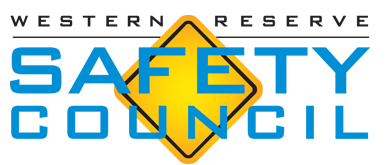